Year 2 | Week 8 | Day 1
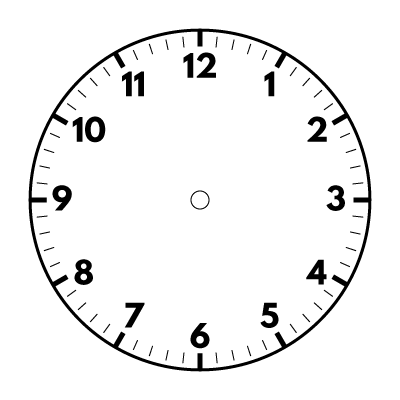 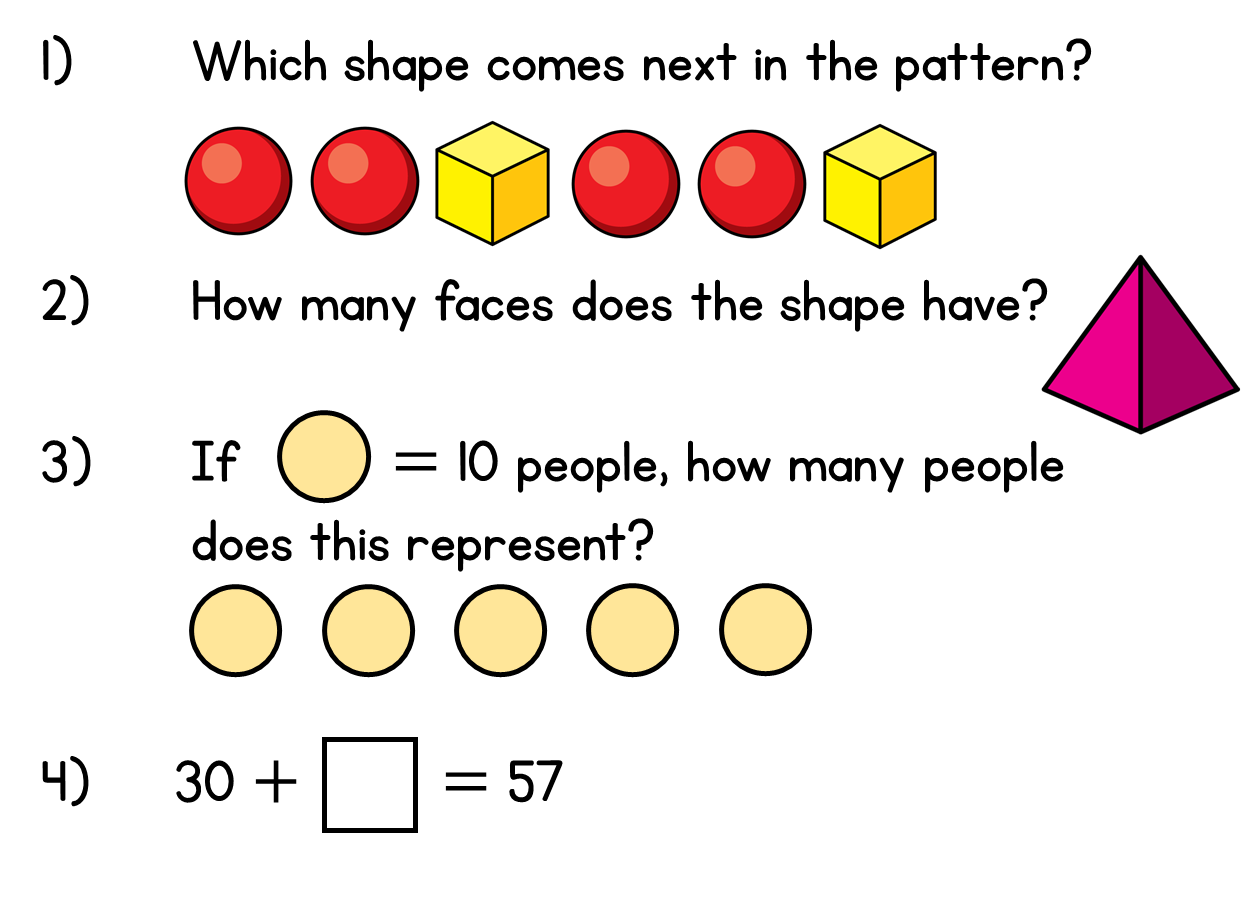 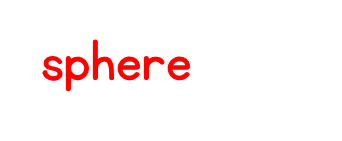 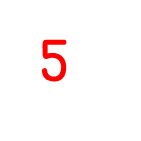 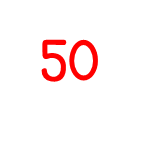 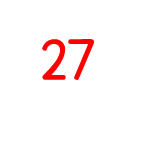 Year 2 | Week 8 | Day 2
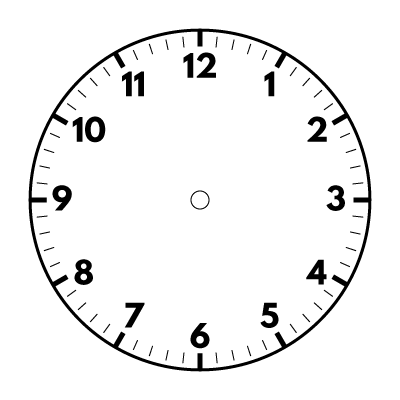 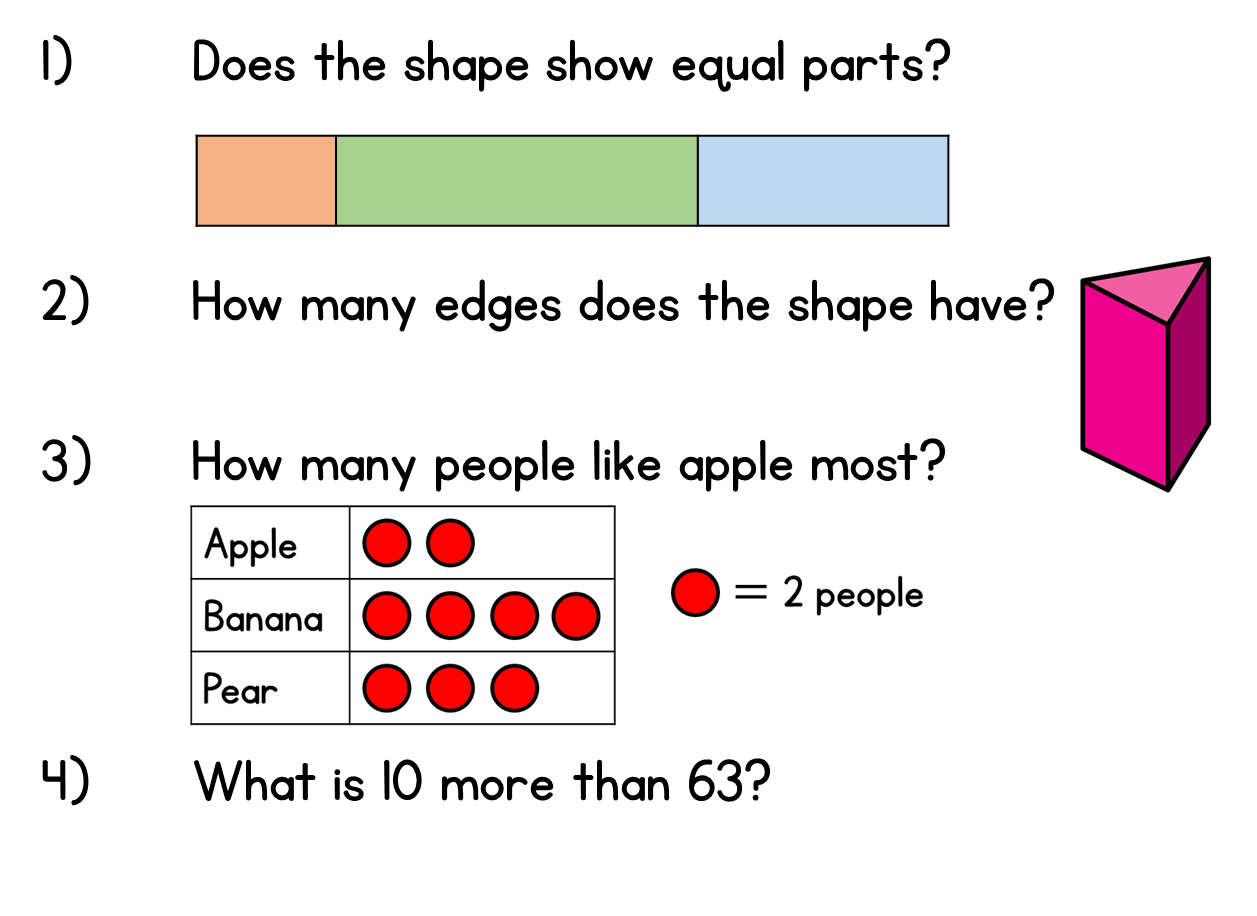 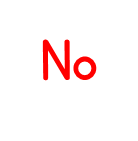 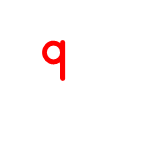 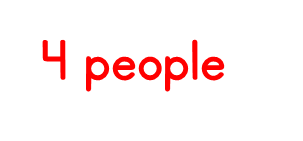 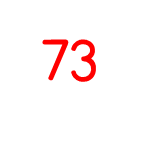 Year 2 | Week 8 | Day 3
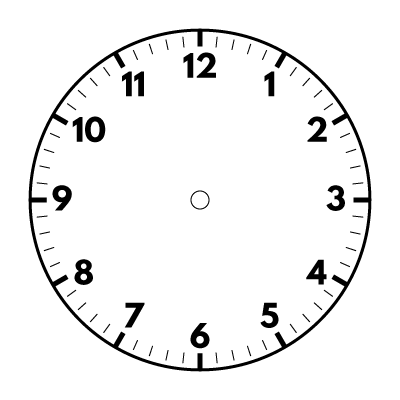 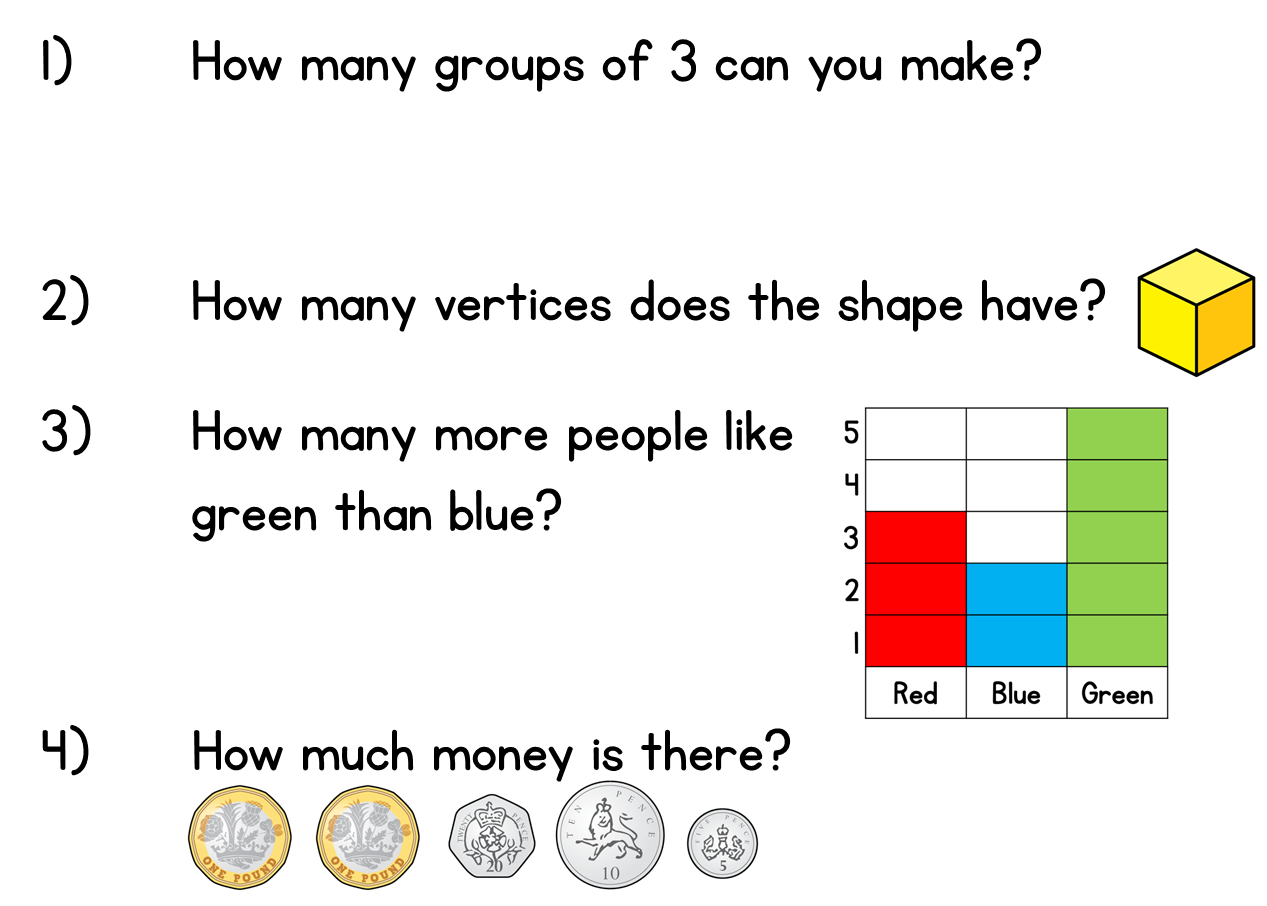 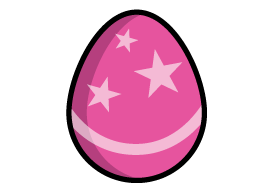 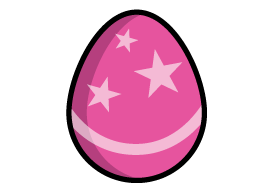 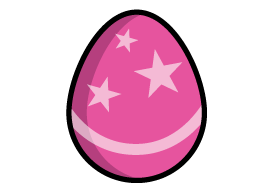 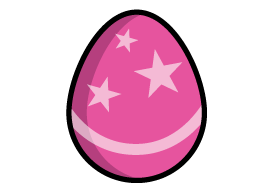 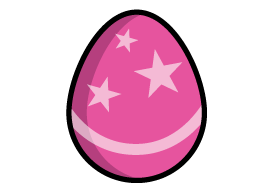 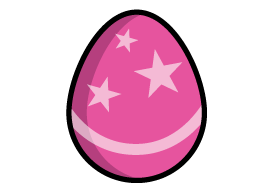 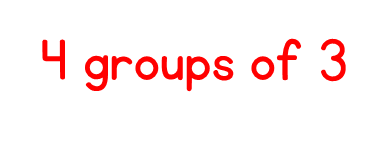 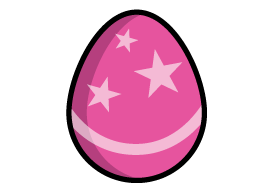 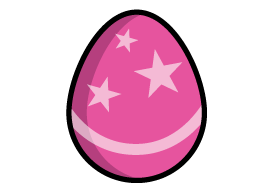 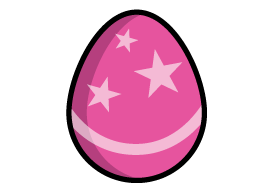 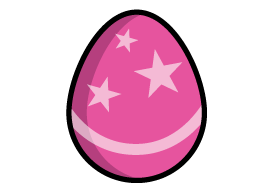 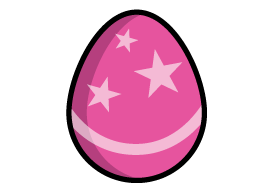 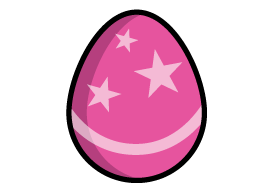 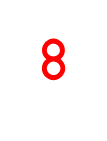 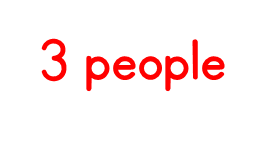 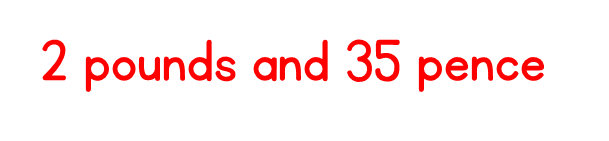 Year 2 | Week 8  |Day 4
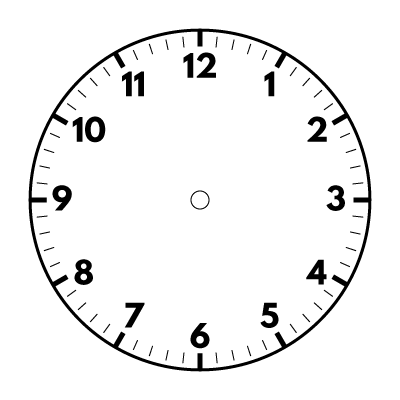 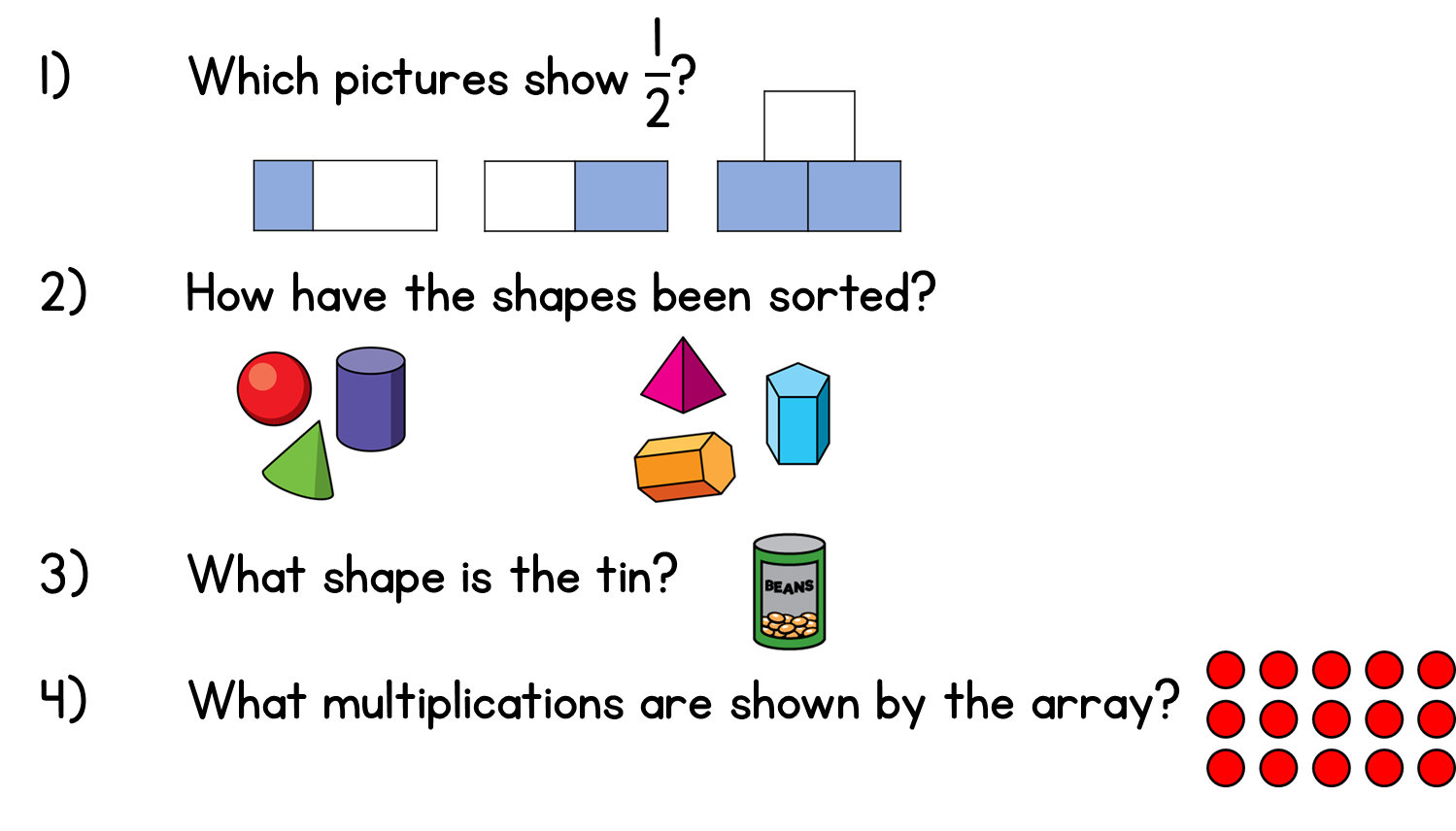 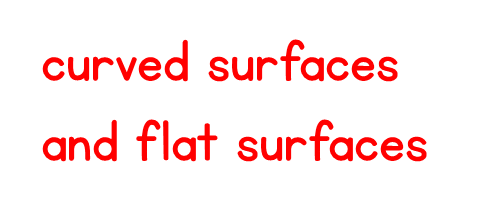 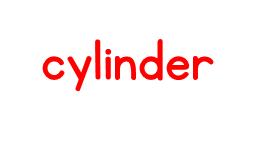 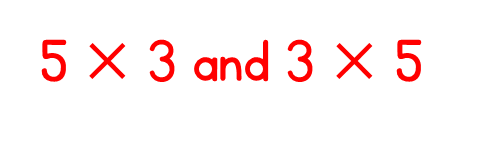 Year 2 | Week 8  |Day 5
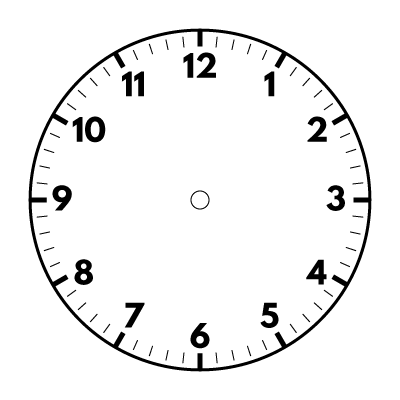 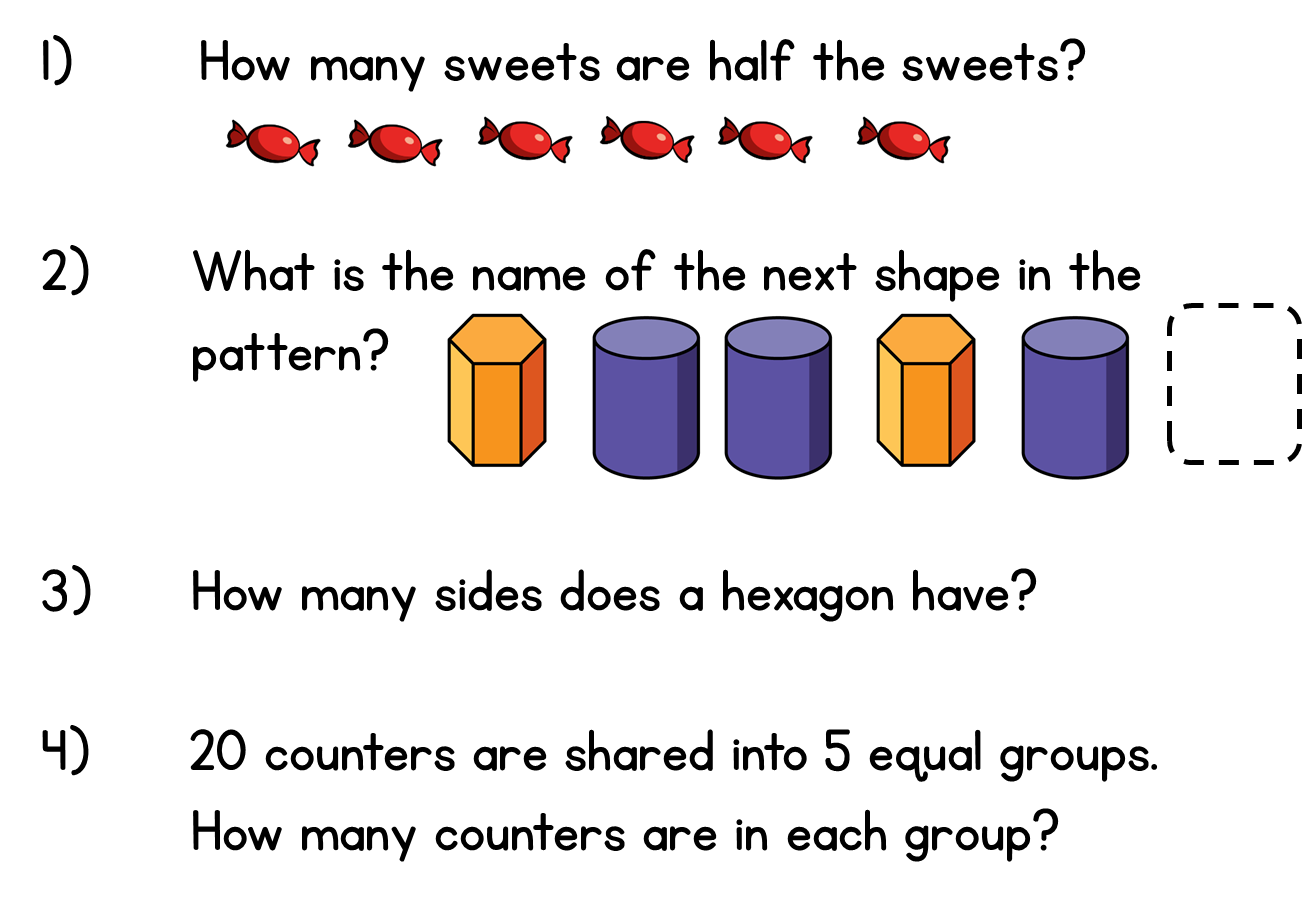 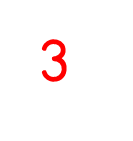 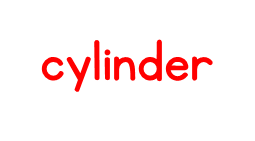 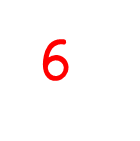 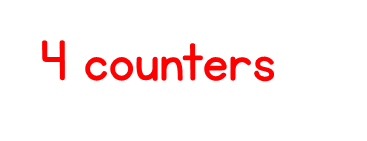 Year 2 | Week 9 | Day 1
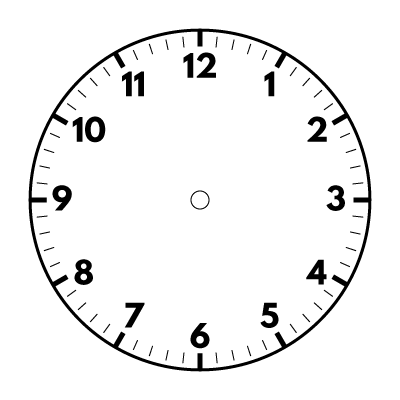 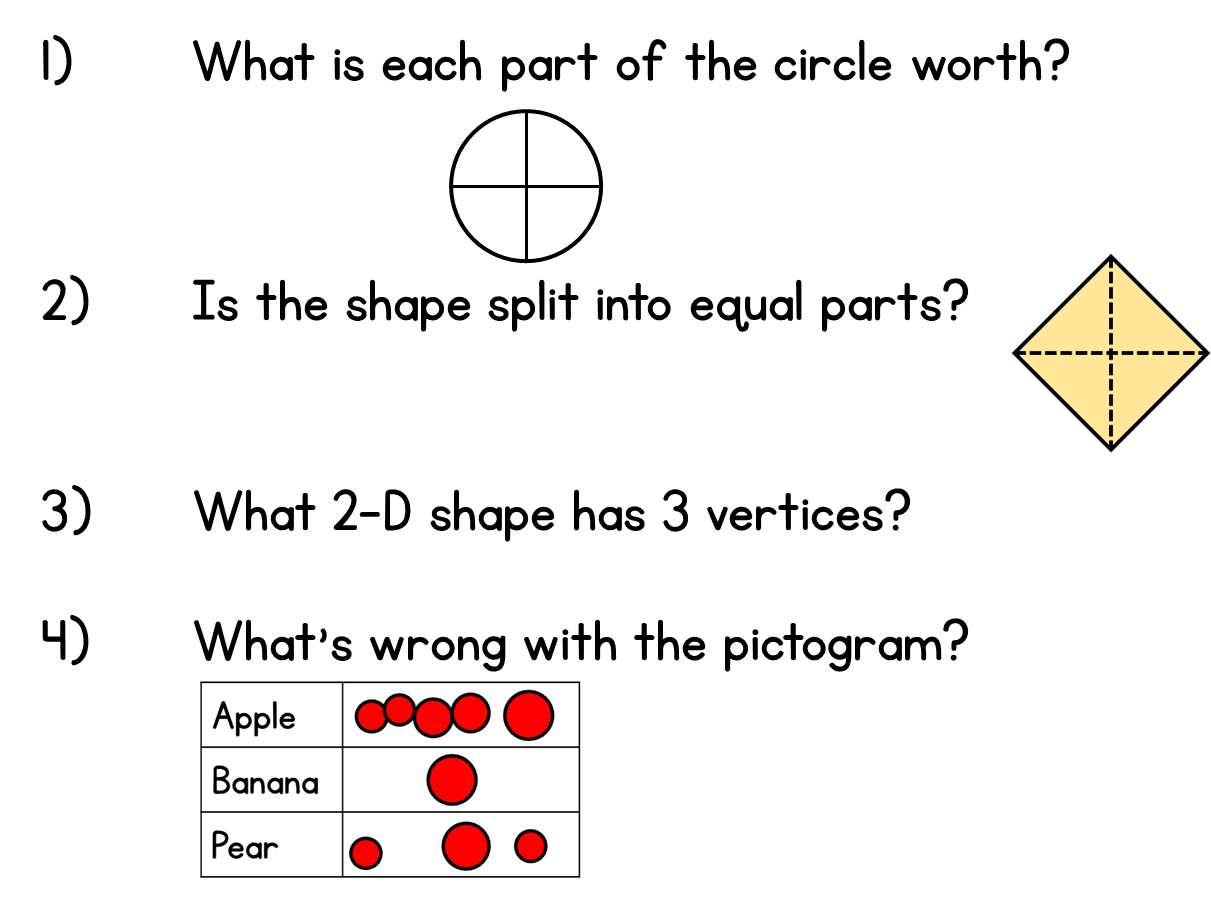 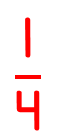 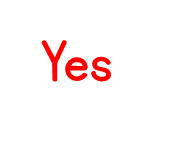 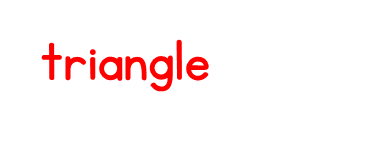 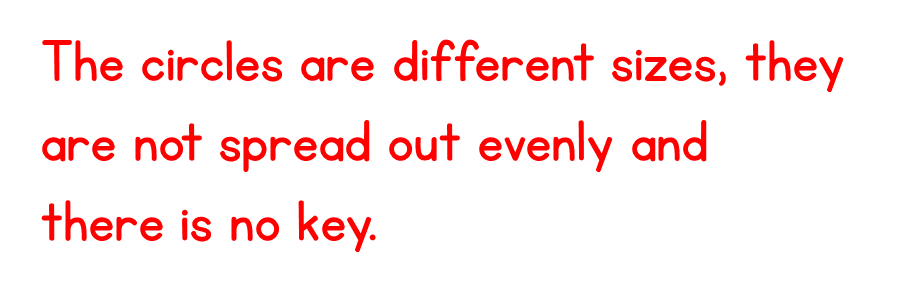 Year 2 | Week 9 | Day 2
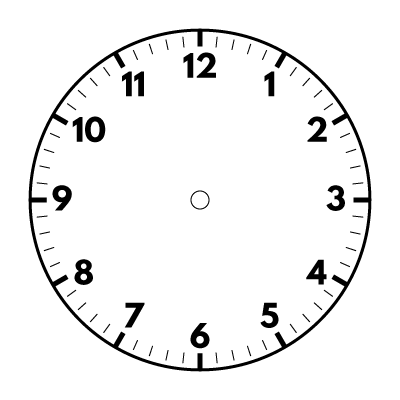 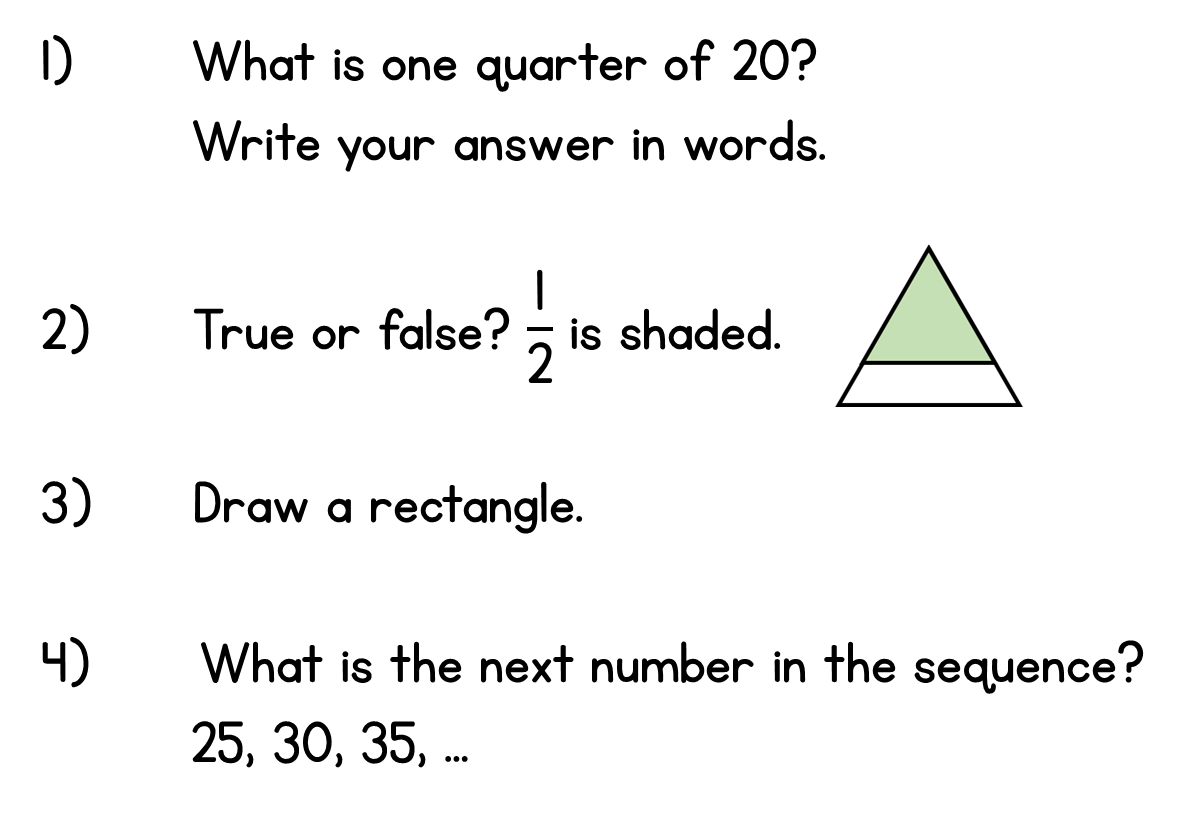 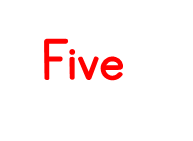 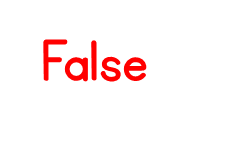 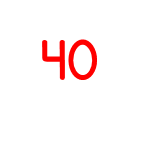 Year 2 | Week 9 | Day 3
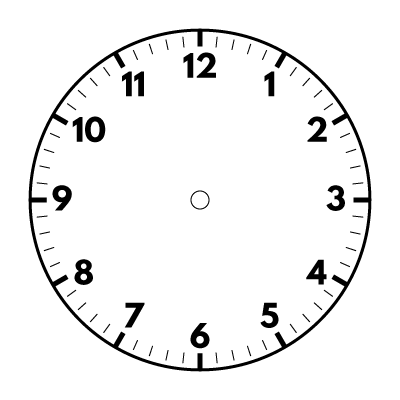 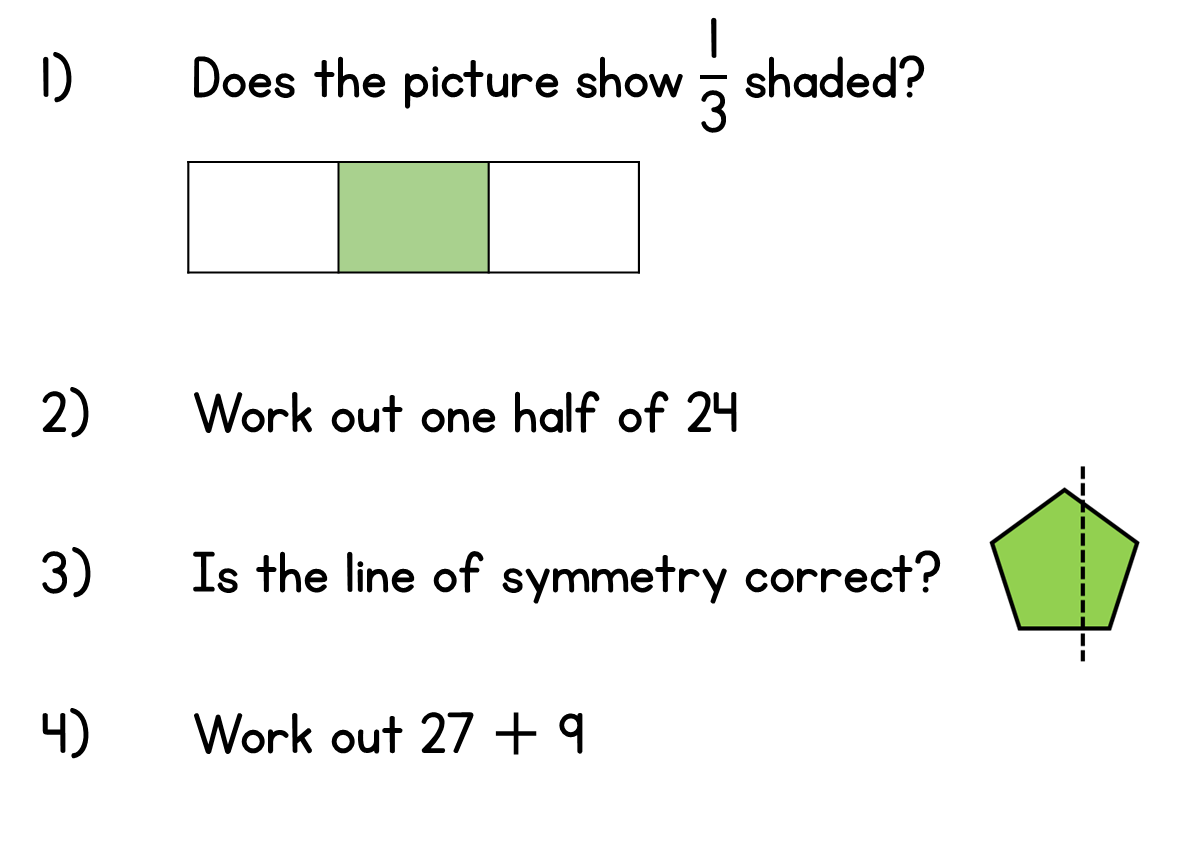 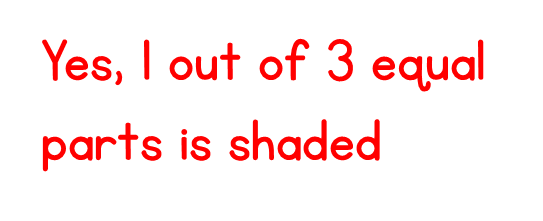 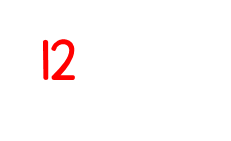 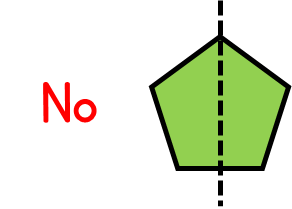 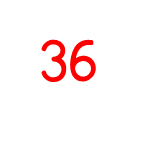 Year 2 | Week 9 | Day 4
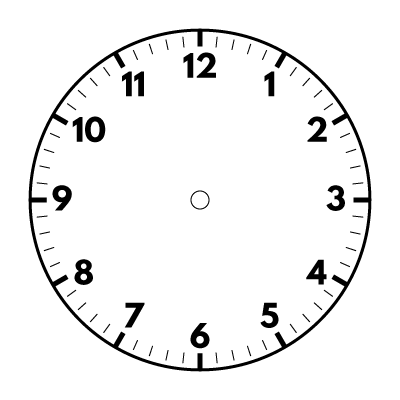 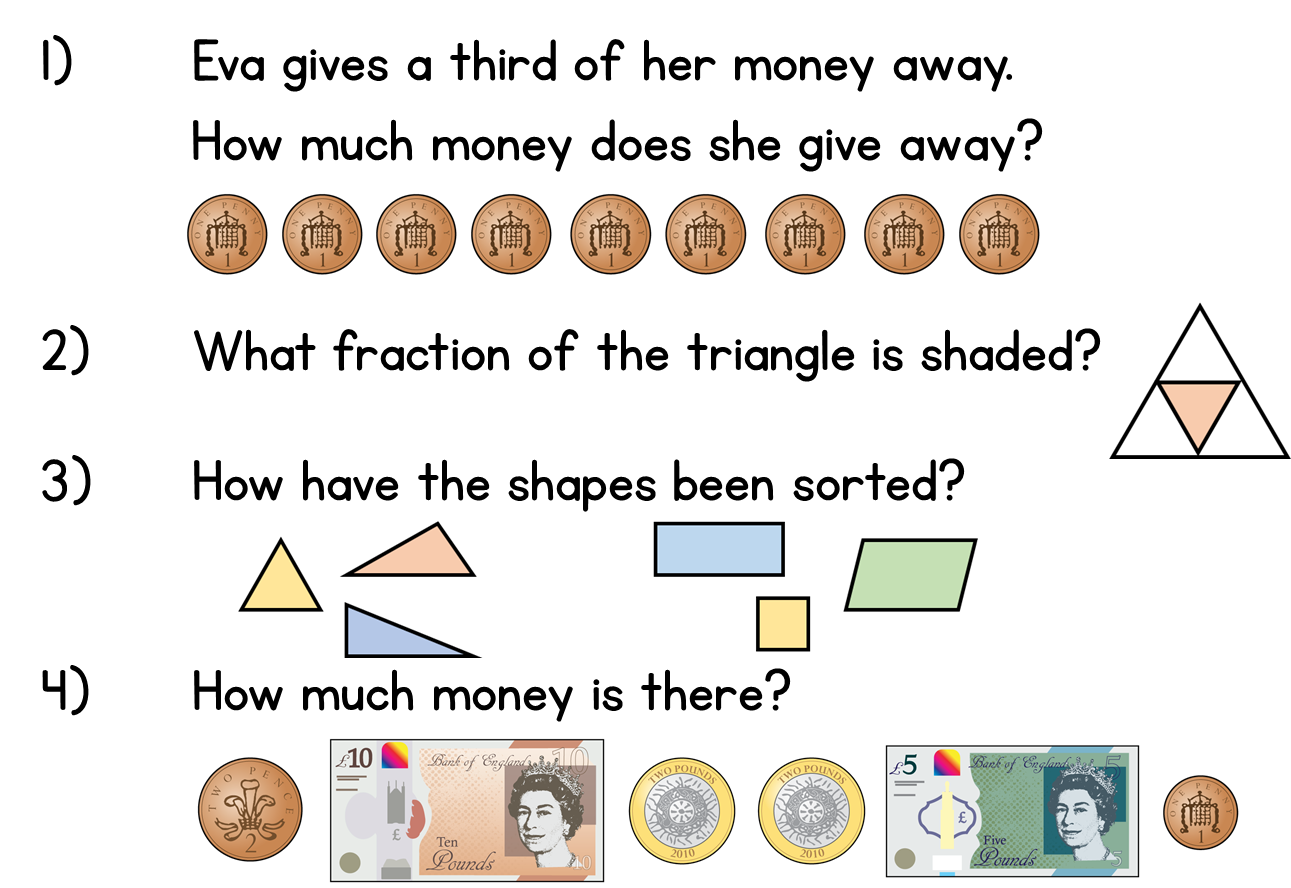 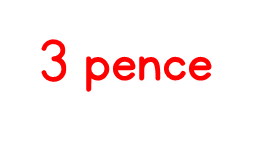 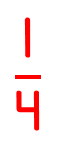 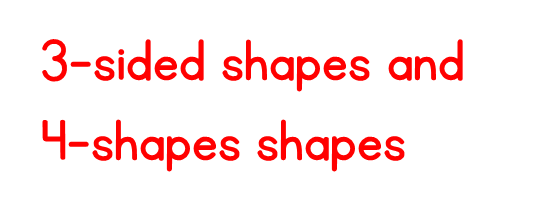 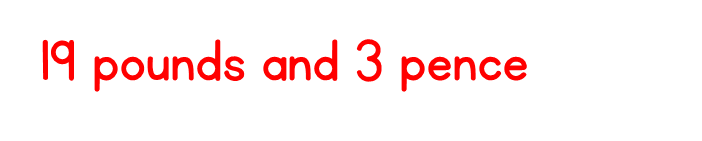 Year 2 | Week 9 | Day 5
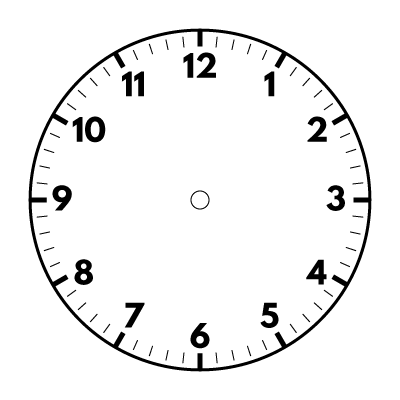 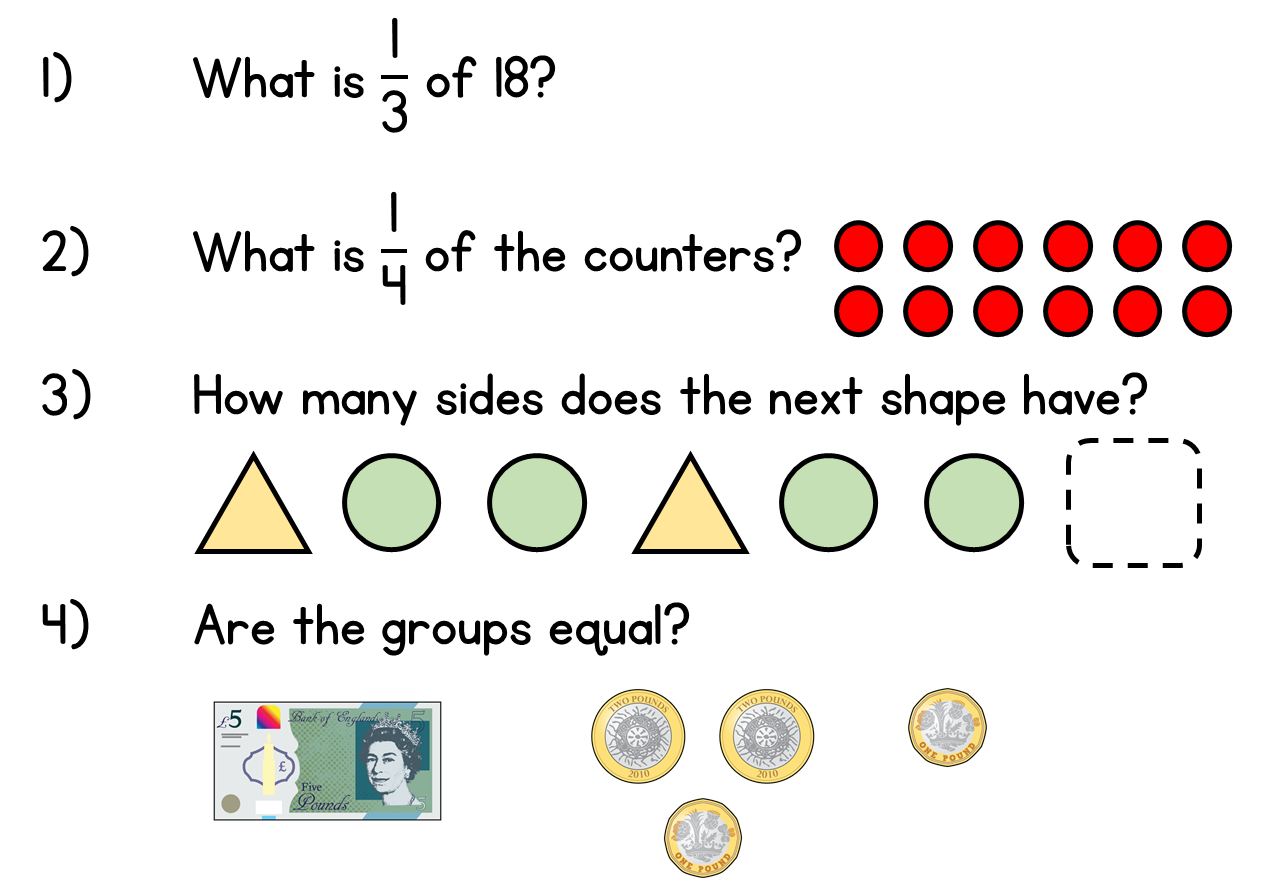 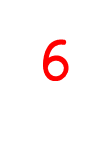 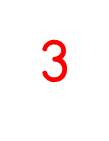 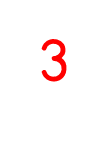 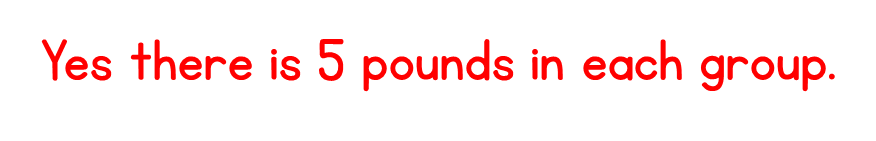 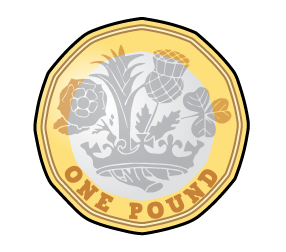 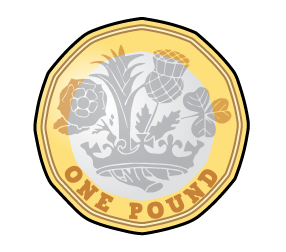 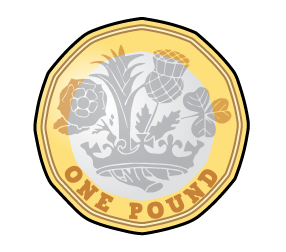 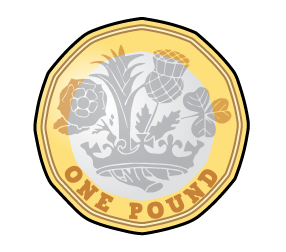 Year 2 | Week 10 | Day 1
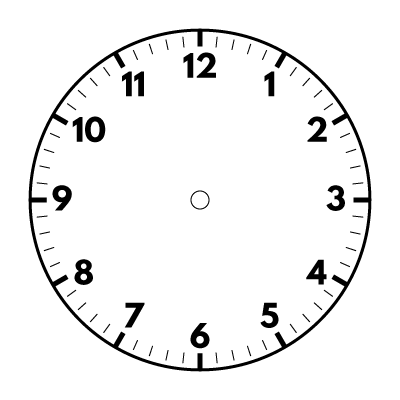 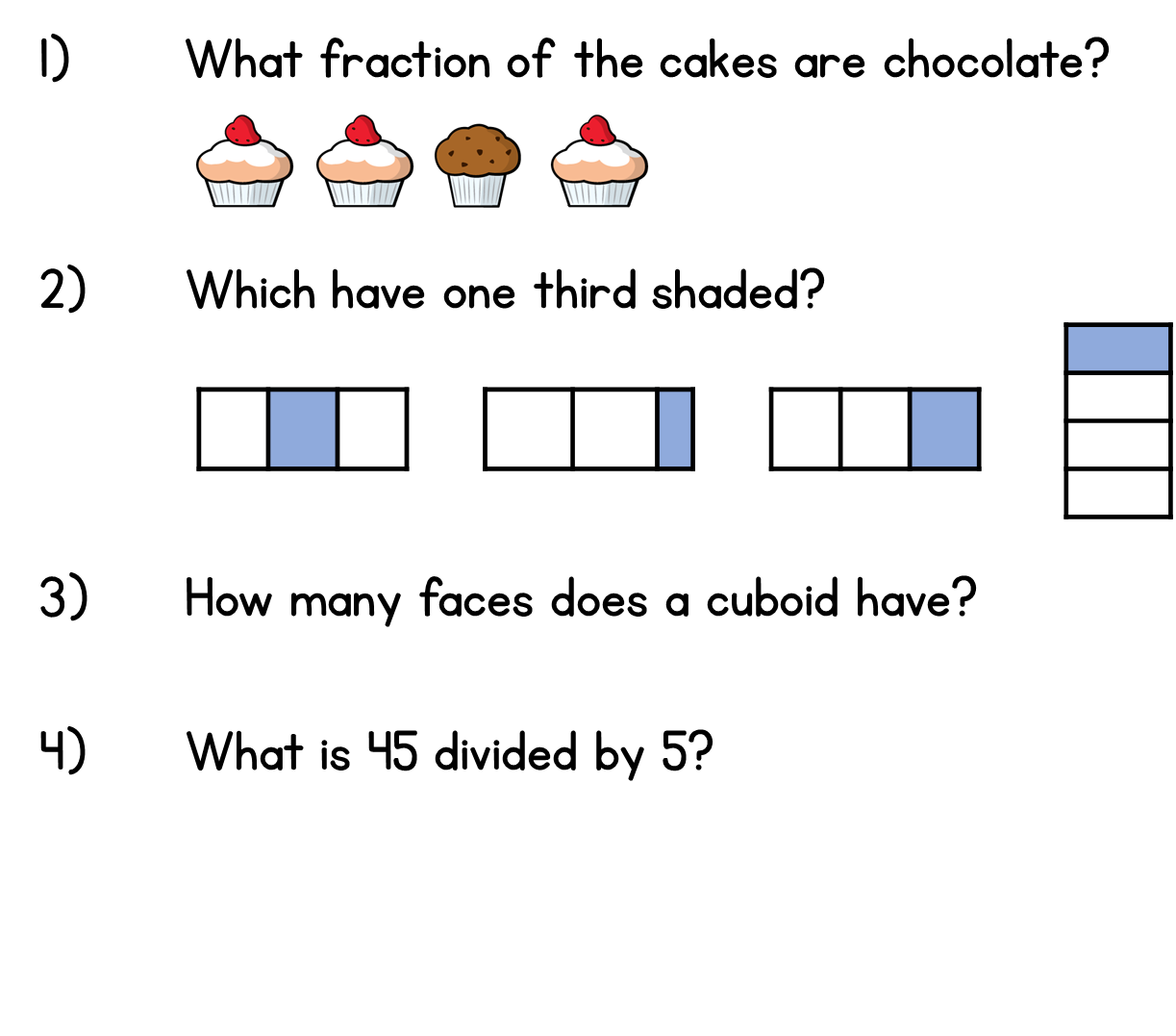 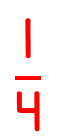 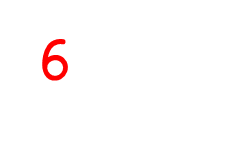 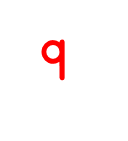 Year 2 | Week 10 | Day 2
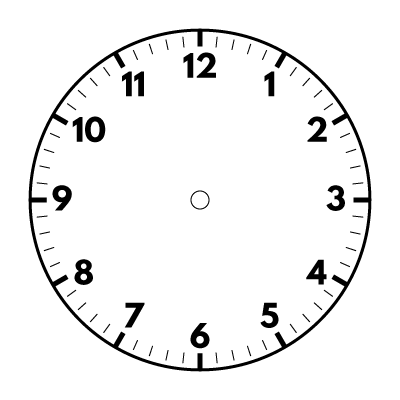 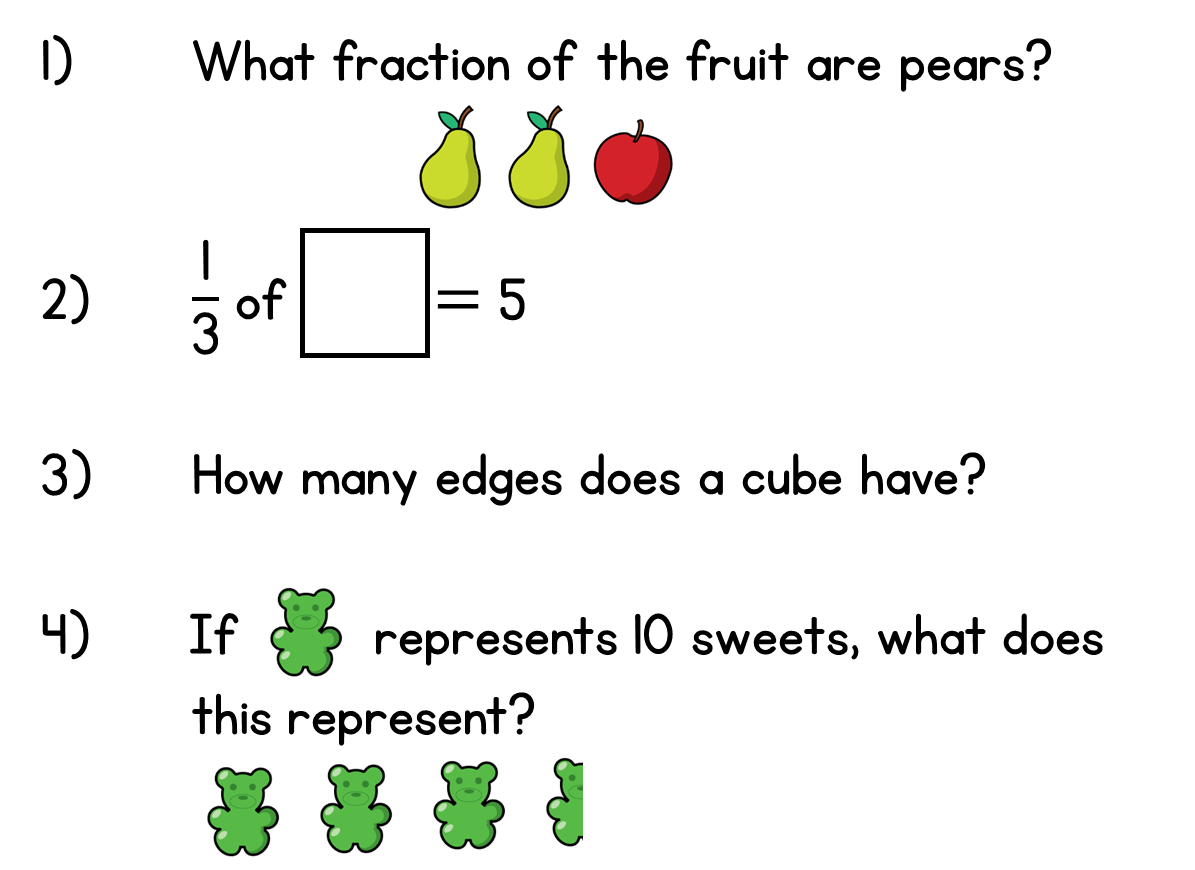 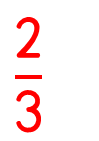 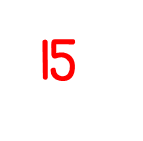 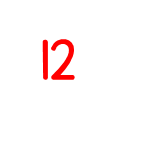 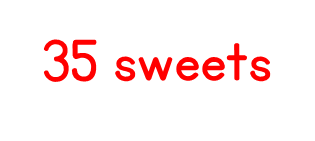 Year 2 | Week 10 | Day 3
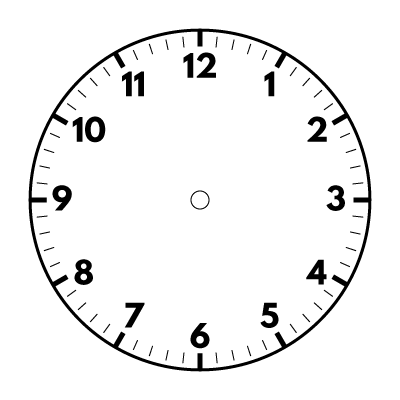 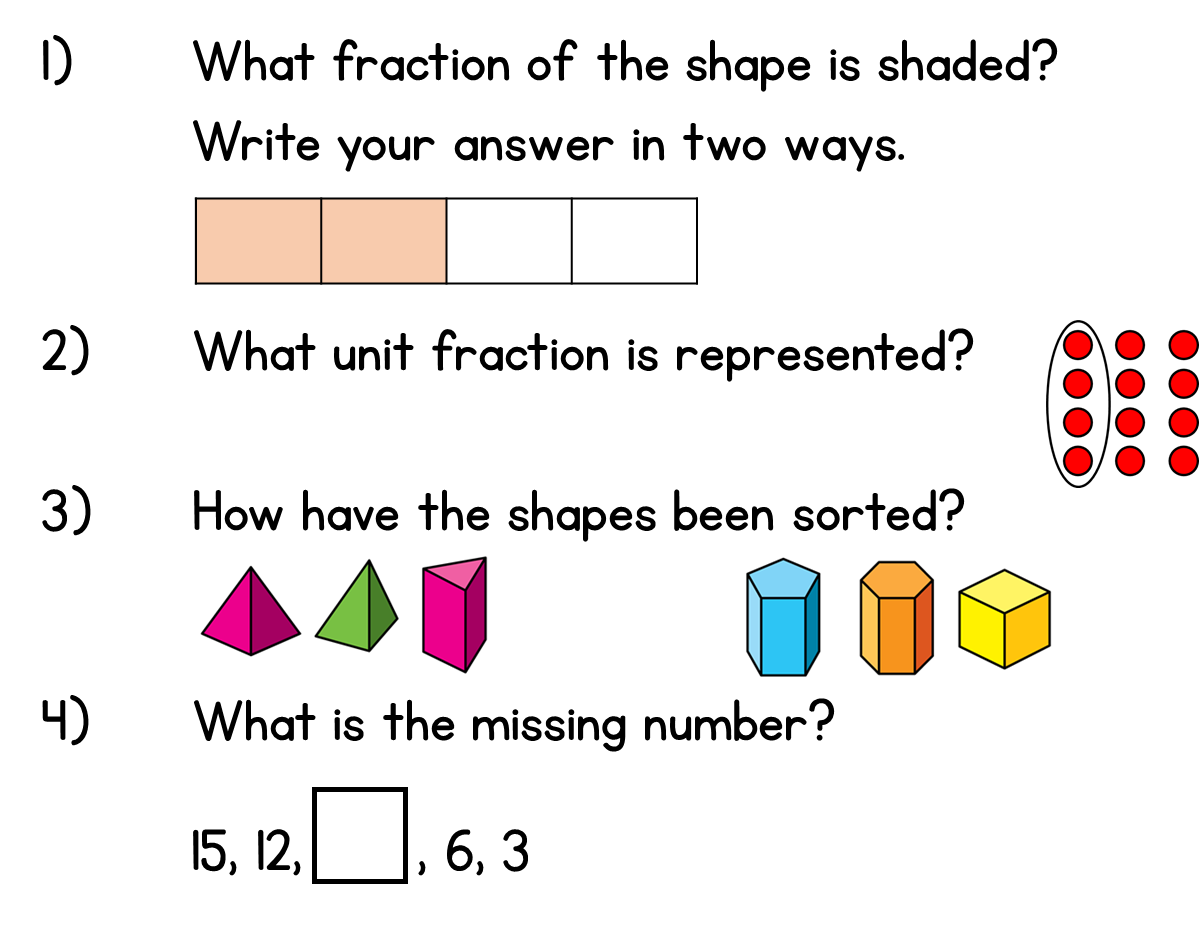 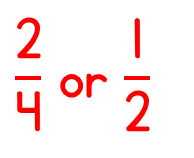 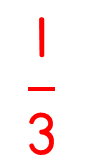 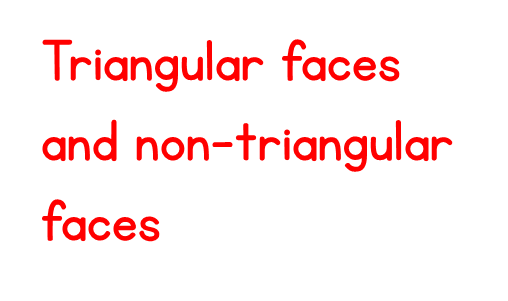 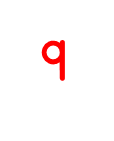 Year 2 | Week 10 | Day 4
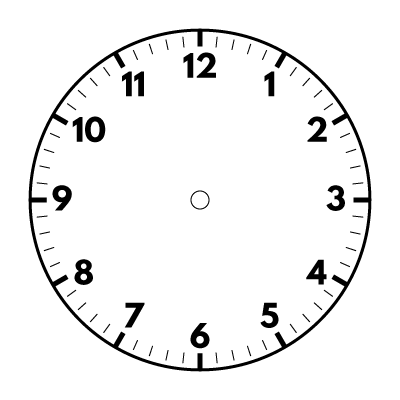 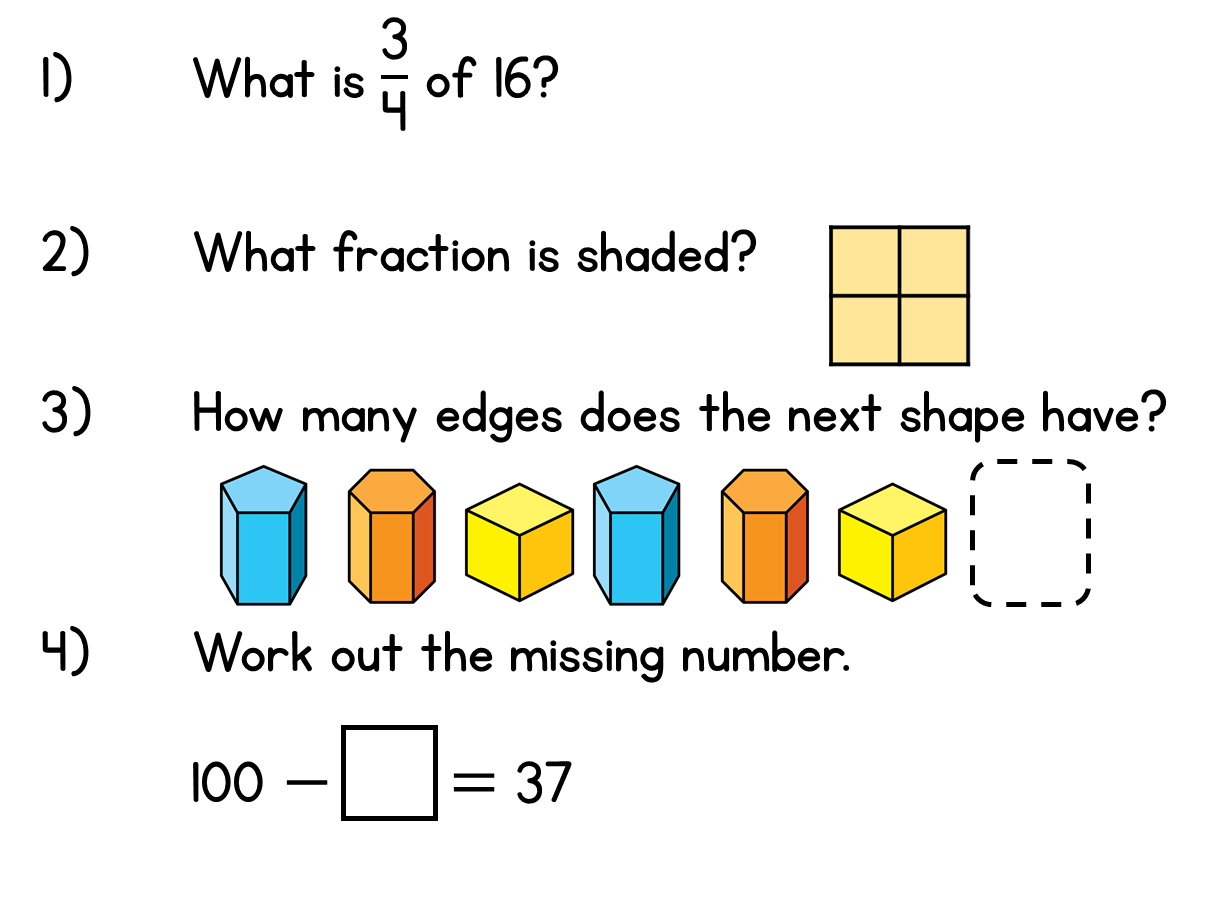 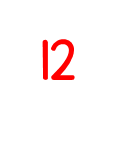 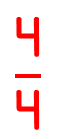 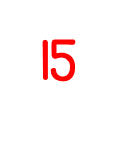 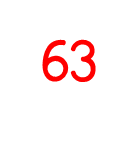 Year 2 | Week 10 | Day 5
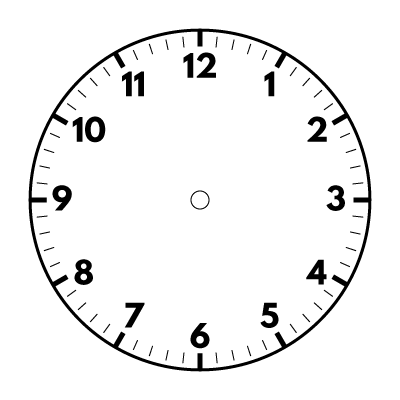 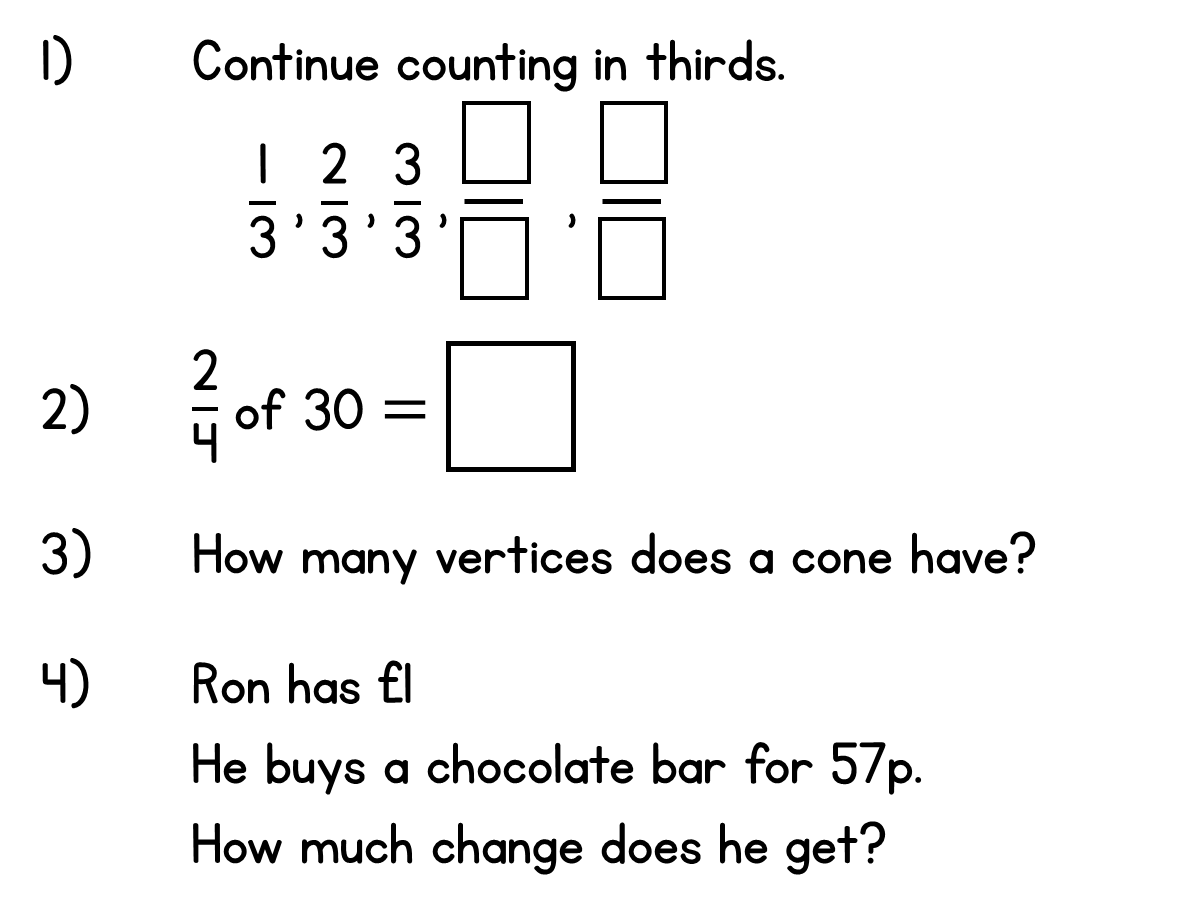 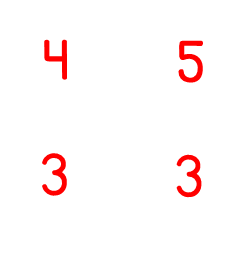 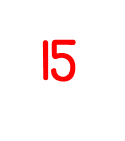 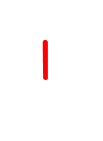 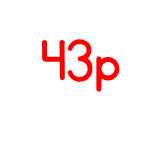